Lektion 4
Lesson 4
Was ist das?
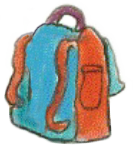 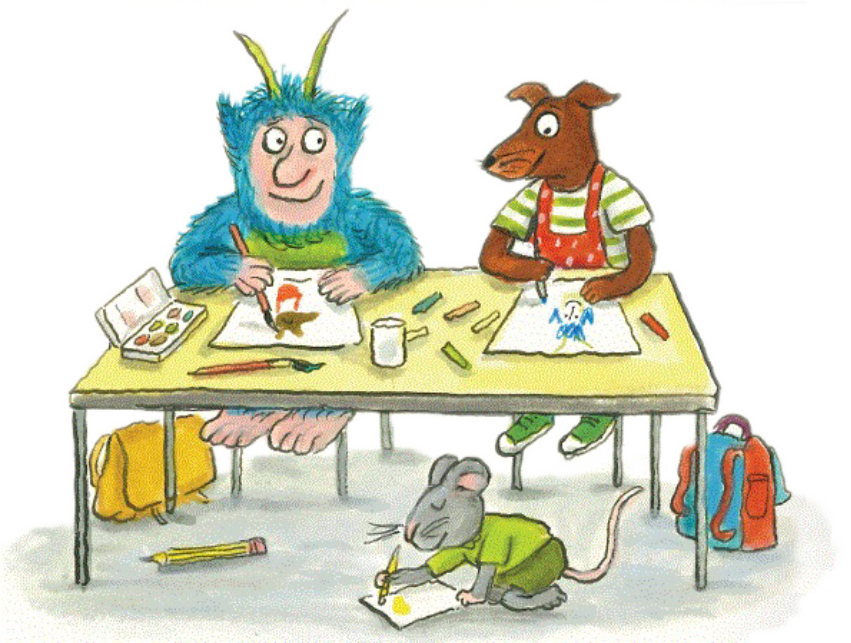 Das ist der
Rucksack.
Der  Rucksack ist und         blau.
Was ist im Rucksack?
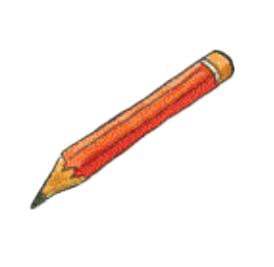 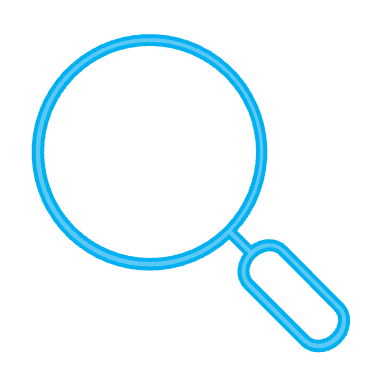 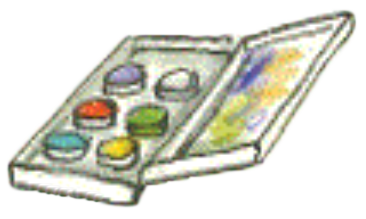 ?
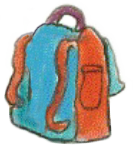 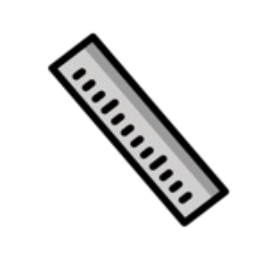 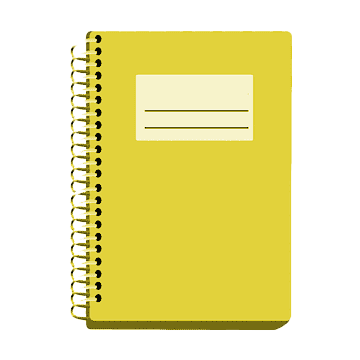 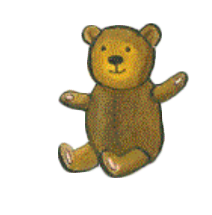 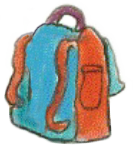 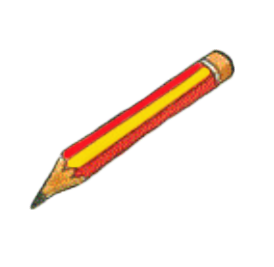 Was ist im Rucksack?
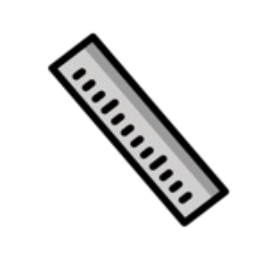 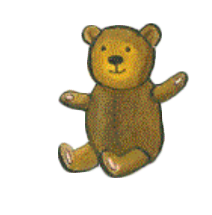 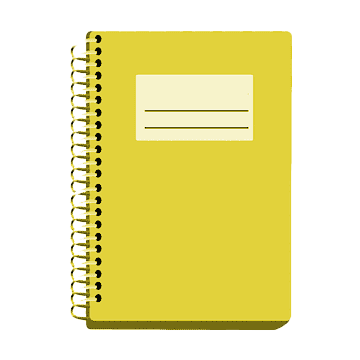 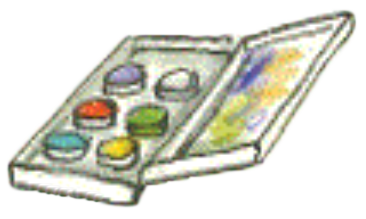 der Bleistift
die Wasserfarben
das Lineal
das Heft
der Teddybär
Was ist im Rucksack?
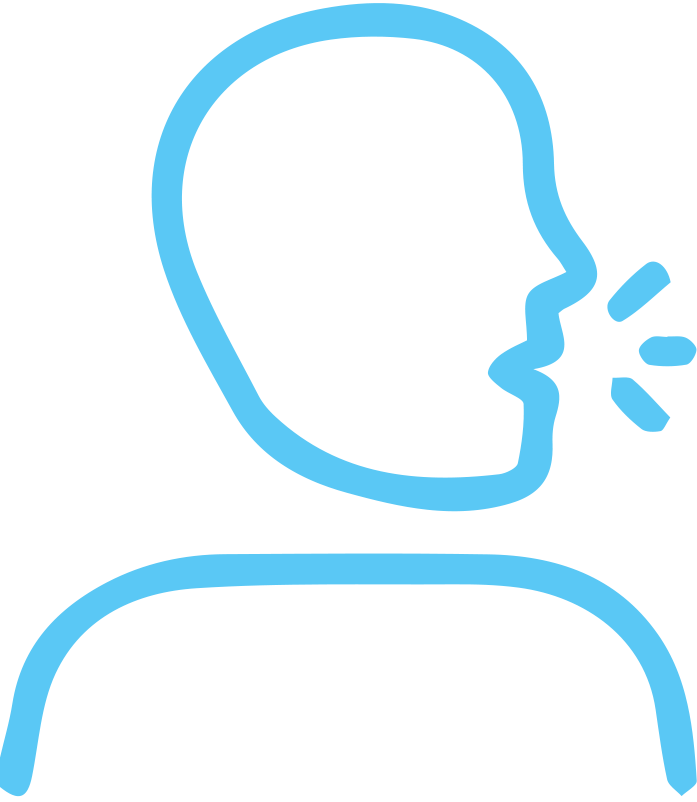 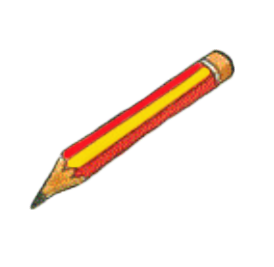 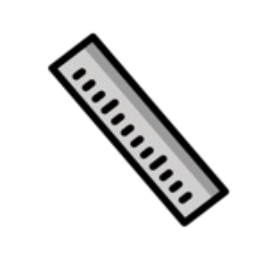 das Lineal
der Bleistift
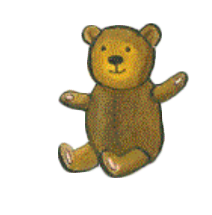 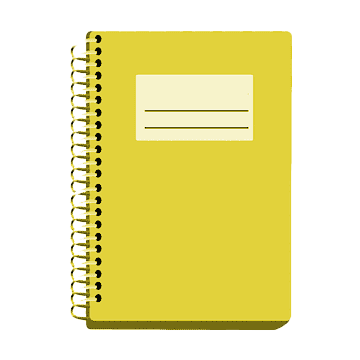 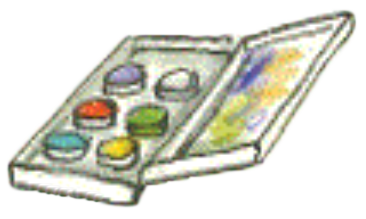 das Heft
die Wasserfarben
der Teddybär
Wir spielen: Find the object!
Find the object/image to match the description.
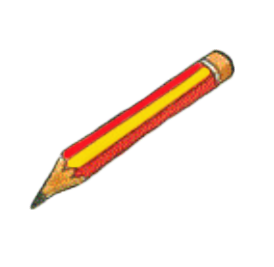 Es ist gelb und rot.
der Bleistift
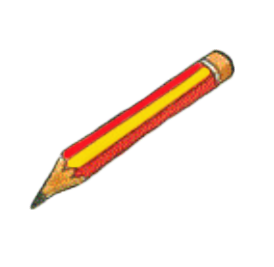 Wir spielen: 
Find the object!
Es ist gelb und rot.
Was ist das?
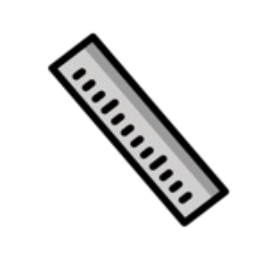 Es ist grau.
Was ist das?
Find the object/image to match the description.
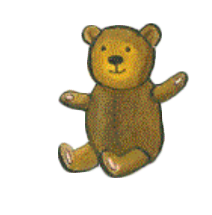 Es ist braun.
Was ist das?
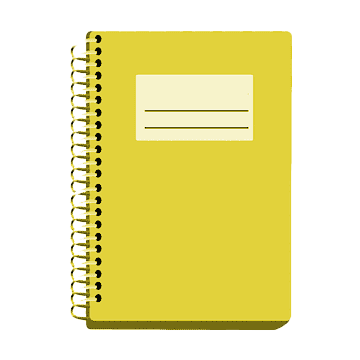 Es ist gelb.
Was ist das?
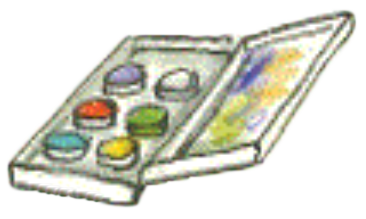 Es ist bunt.
Was ist das?
Die Zahlen
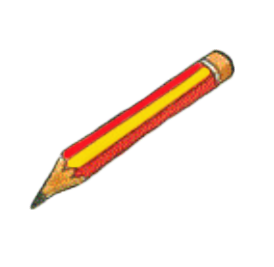 Das ist ein* Bleistift.
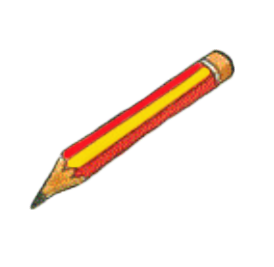 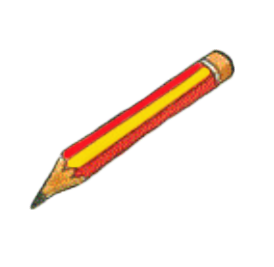 Das sind zwei Bleistifte.
Die Zahlen
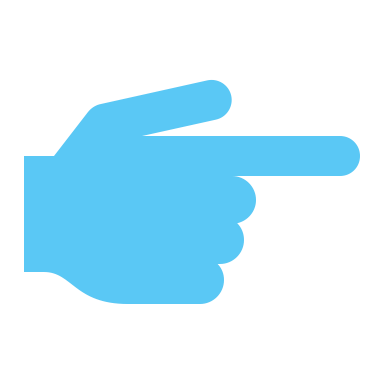 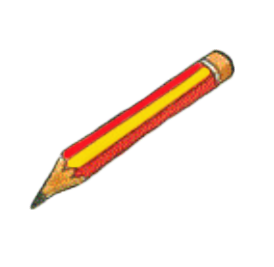 *ein 
… but the individual number ”1” has an “s” at the end: eins
Das ist ein* Bleistift.
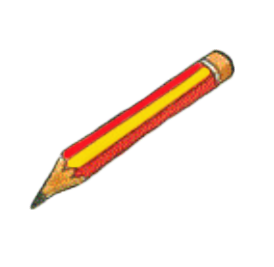 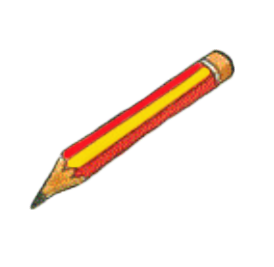 Das sind zwei Bleistifte.
3 	drei
 4 	vier
 5 	fünf
 6 	sechs
 7 	sieben 
 8 	acht 
 9 	neun
 10 	zehn
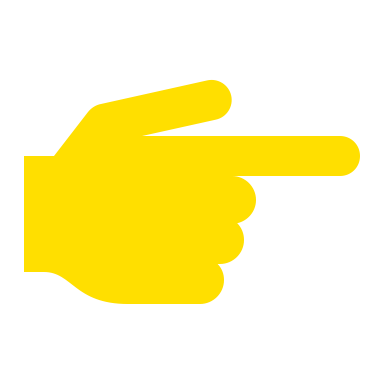 Pronunciation
“ei” like “y” (dry)
“ie” like “ee” (bee)
“eu” like “oy” (boy)
Wie viele? How many?
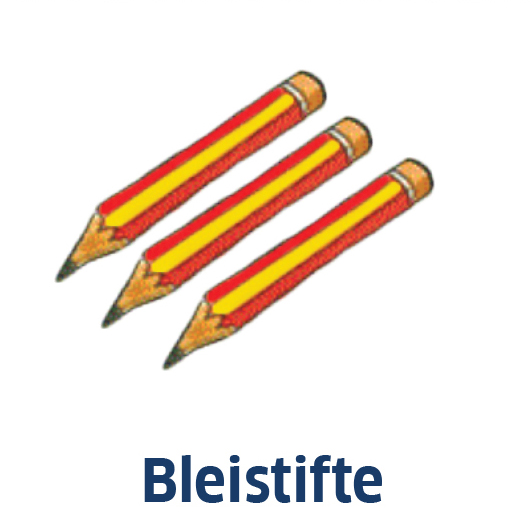 1. Show your partner an image and ask.
3. Together you match image and number.
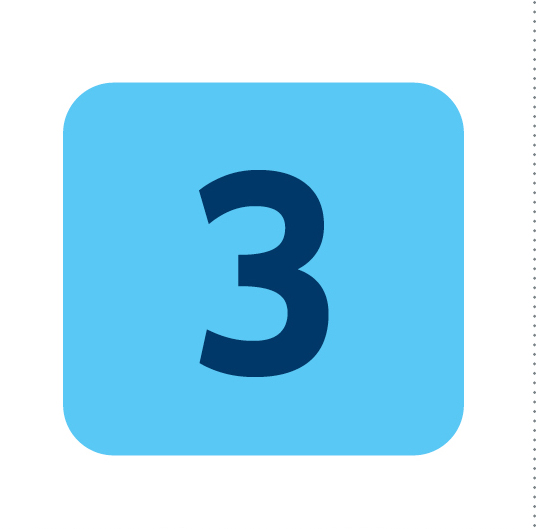 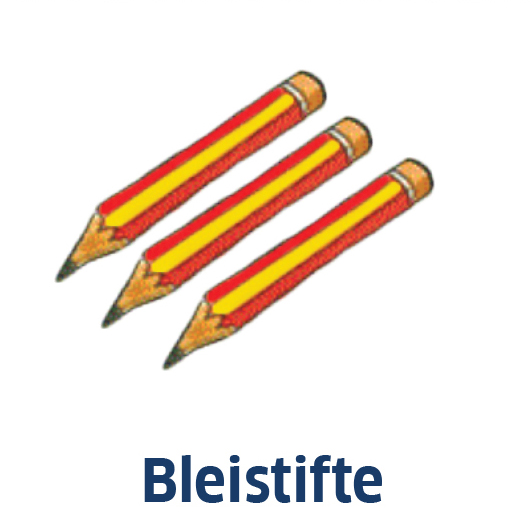 You
Wie viele Bleistifte?
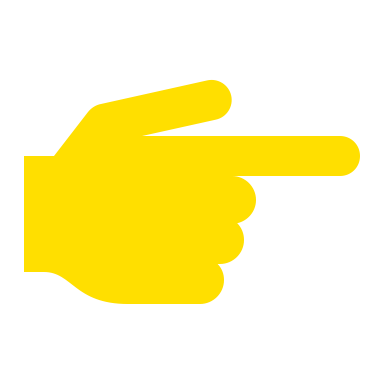 Pronunciation
2. Your partner replies.
“ei” like “y” (dry)
“ie” like “ee” (bee)
“eu” like “oy” (boy)
Partner
Das sind drei Bleistifte.
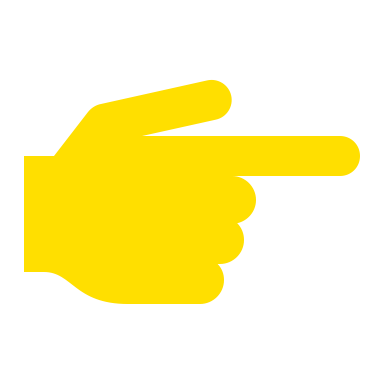 Wie alt bist du? How old are you?
Pronunciation
“ei” like “y” (dry)
“ie” like “ee” (bee)
“eu” like “oy” (boy)
“ß” like “ss” (miss)
1. Throw the ball and ask your partner.
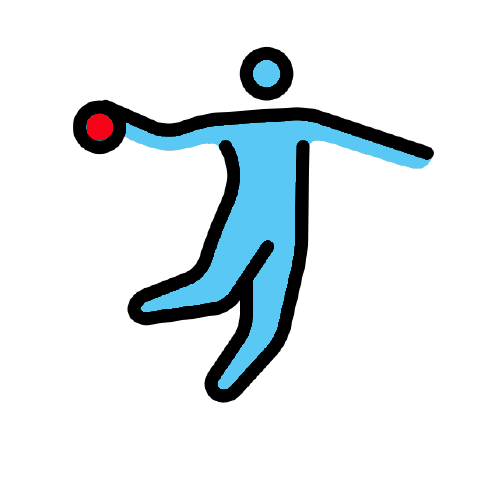 You
Wie alt bist du?
2. Your partner answers.
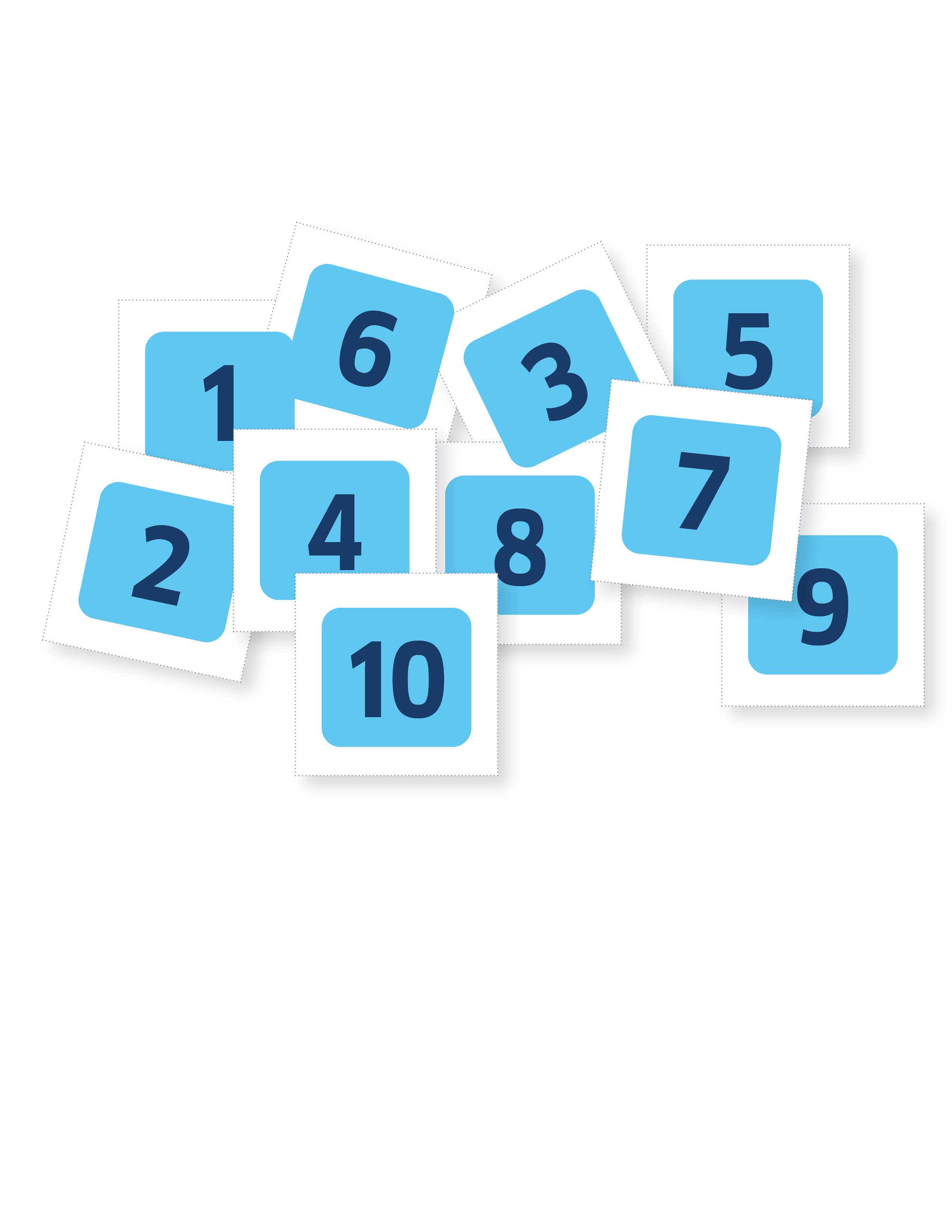 BONUS
Partner
Ask for the name.
Wie heißt du? 
Ich heiße … .
Ich bin … .
Ask for the favourite colour.
Was ist deine Lieblingsfarbe? 
Meine Lieblingsfarbe ist … .
You can now…
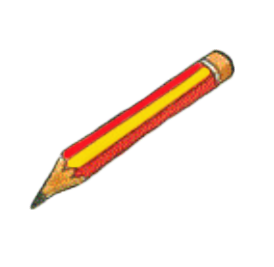 Was ist das?
Es ist gelb und rot.
der Bleistift
…describe object colours.
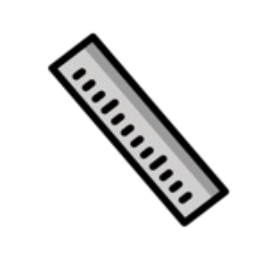 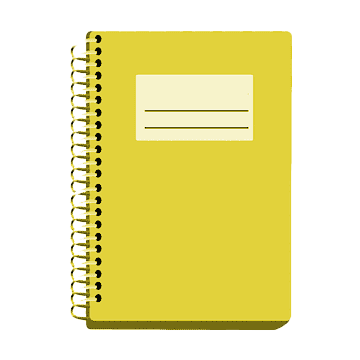 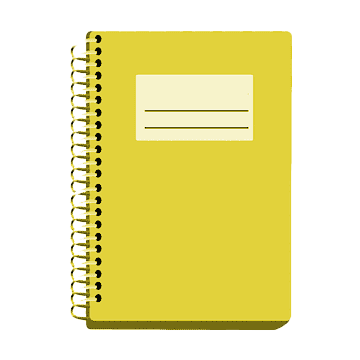 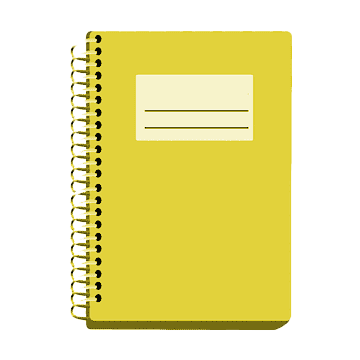 Das ist ein Lineal.
Das sind drei Hefte.
…count objects.
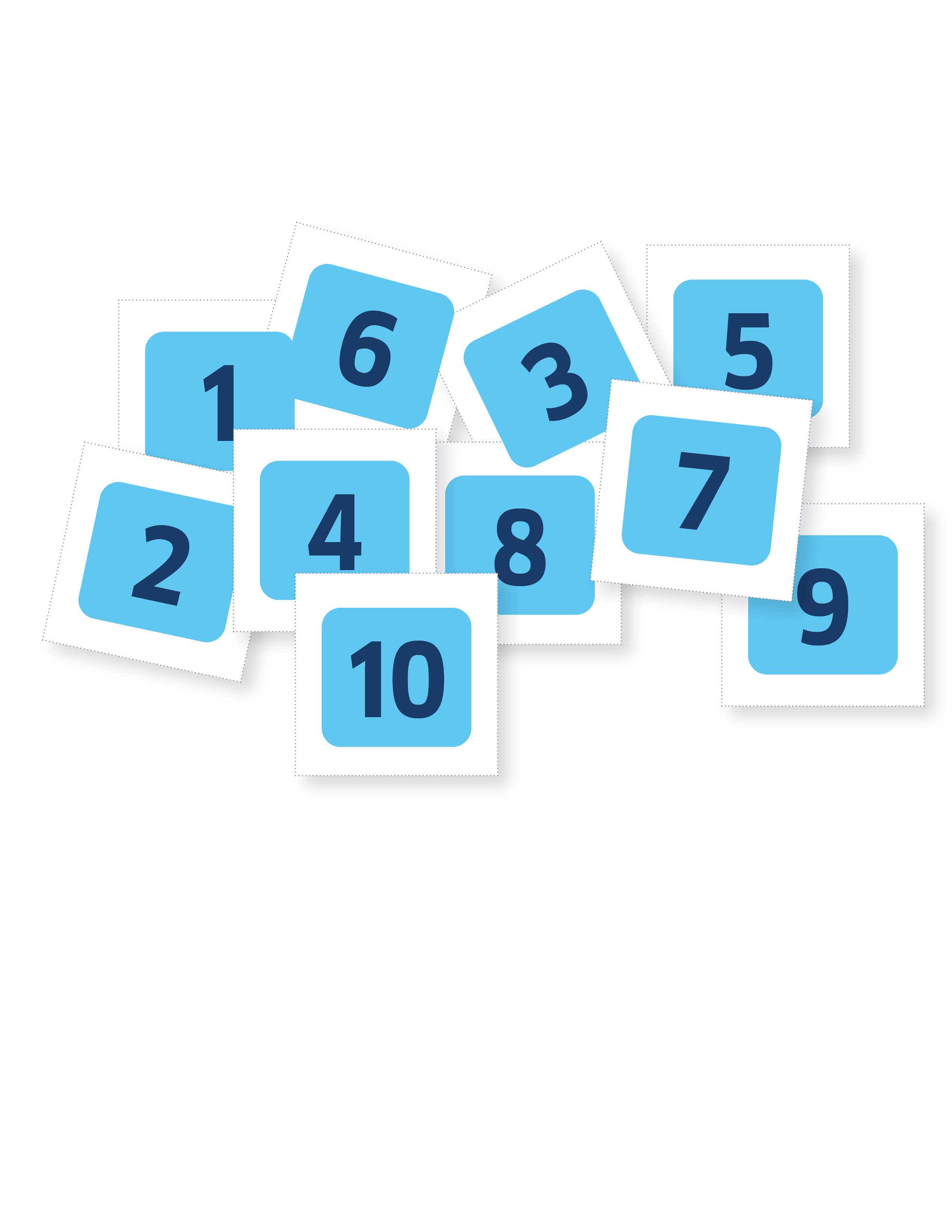 …say how old you are.
Wie alt bist du?
Ich bin acht.
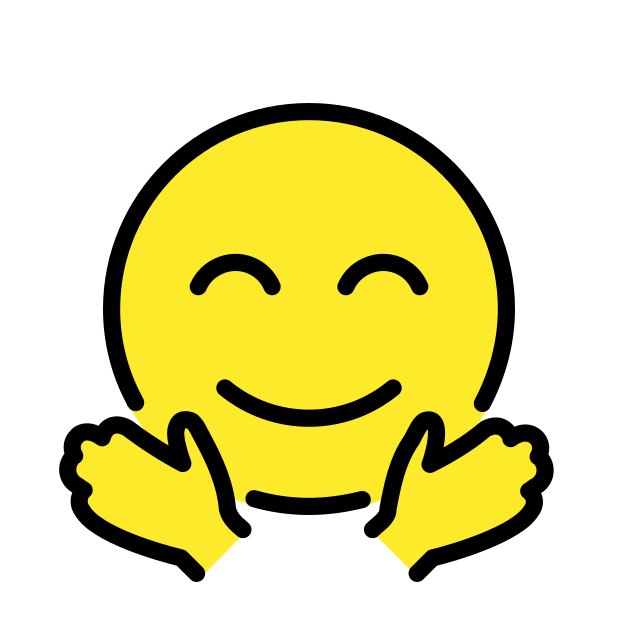 Gut gemacht!
Great job!
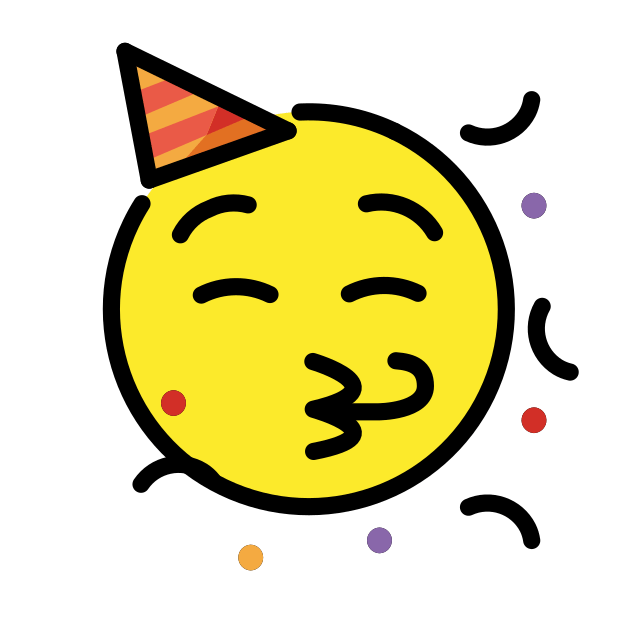